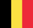 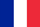 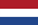 106年度赴法國、比利時及荷蘭考察司法官職前教育、在職教育及犯罪防治研究機構出國報告
法務部司法官學院
教務組導師 林彥均
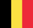 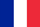 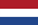 報告大綱
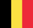 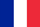 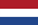 行程介紹
行程介紹
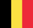 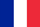 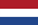 9/25荷蘭:
1.海牙地區檢察署(OM Den Haag)
2.荷蘭公共安全及司法部研究與文獻中 心WODC
9/26比利時:
3.布魯塞爾一級法院 (Court of First Instance)
4.比利時Beveren監獄
9/27比利時:
5.歐洲司法培訓網絡(European Judicial Training Network，EJTN)	
6.比利時司法學院 (National Institute of Justice，IGO-IFJ)
9/28巴黎:
7.法國國家司法官學院巴黎院區(ENM Paris)
8.法國刑事法律與刑事制度社會學研究中心(CESDIP)
9/29波爾多:
9.法國國家司法官學院波爾多總院區
(ENM BORDEAUX)
考察紀要-海牙地區檢察署
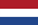 [Speaker Notes: 本次考察第一站來到荷蘭海牙地區檢察署，由Boudewijn de Jonge檢察官偕同現於海牙地區檢察署實習的Robbert-Jan Boswijk實習檢察官共同為訪團介紹荷蘭過去之司法官養成制度以及現行的檢察官養成制度。
荷蘭從50年代開始到2012年間，法官與檢察官的職前養成都是由荷蘭司法人員訓練研究中心(Training and Study Center fort the Judiciary，簡稱SSR)負責，整個訓練期間長達6年。荷蘭法律系學生完成4年大學學程後，在過去法律系畢業生可以申請參加司法官職前訓練，訓練期間為6年。6年的訓練期間分為基礎課程、進階課程以及實務訓練，舊制的訓練階段圖 如下:]
荷蘭擔任法官及檢察官之資格條件(2012年之後)
[Speaker Notes: 2012年間，荷蘭司法務部為了節省預算，培訓制度的預算被刪除百分之50 ，為了節省預算，不得已必須修改制度，舊制度當時遭檢討之原因在於6年的培訓期間太長，況且前3年主要是在上課及唸書，時間太久，因此改以直接實習的方式認為會較有效率。
    
經荷蘭司法委員會(Council for the Judiciary)及檢察總長辦公室(GPO)共同討論後，新制決定將法官與檢察官之職前培訓分開，主要由各地法院及檢察署負責，讓各地法院及檢察署負責實習，課程部分則共同分享。新制下有意成為法官及檢察官者，需分別參加法官及檢察官之應徵，申請是透過投履歷、求職之方式進入法院或檢察署實習，新制後要擔任法官及檢察官之資格條件 如下:]
荷蘭檢察官職前養成新制(2012年之後至今)
[Speaker Notes: 新制的2年課程，前2個月是進行理論課程，課程是SSR與法務部共同溝通訂定，前2個月的理論課程結束後有考試，考試方式包含筆試跟實習法庭模擬考試，實習法庭模擬考試的考試方式是讓受訓人員模擬檢察官在法庭實行公訴之情形。考試1年有2次，可重考1次，若2次都沒通過就會被淘汰，
通過上開2個月理論課程結束之考試後，即如同過了試用期，會與司法部簽約成為正式員工，身分如同試用檢察官，隨即進入檢察署實習階段，每位實習檢察官會搭配一位檢察官擔任指導老師。在此階段的實習檢察官可以在指導檢察官的監督下處理案件。
    在受訓期間，既已成為司法部正式員工，每天需進來檢察署上班，並且負擔一些簡易的工作（例如:打字），熟悉檢察工作環境，實習期間一星期大概3天會前往SSR集中上課，另外2天在辦公室上班跟複習功課，實習每滿一年必須經歷面談決定是否再續約1年，訓練期滿進行最後評估，確認繼續任用的話，司法部會簽約任命為正式檢察官。
    客製化課程的進行方式是透過個人生涯學習計畫之制定，在受訓者進來前3天會進行新生訓練，受訓者要提出個人生涯學習計畫（POP），依照自己的志願規劃個人學習計劃，例如ROBERT所規畫之個人學習計劃，前6個月是在海牙地區檢察署的肅貪組實習，之後前往警察單位學習偵查方式，最後再返回地檢實習。每個實習檢察官在SSR網頁上都有個人學習履歷，裡面包含個人的學習計畫、需要上課的內容資料都在個人帳號內就可取得。]
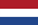 考察紀要-荷蘭公共安全及司法部研究與文獻中心(WODC)
[Speaker Notes: WODC是在1973年成立，至今已40多年，組織規模大約有90位員工WODC是屬荷蘭司法安全部底下組織，研究案之來源大多是法務部及國會委託研究，每年接到之研究案大約為150件，最大宗的委託來自於國會，其原因是國會是法案之制定者，荷蘭國會在修法前會委託WODC進行研究，進行修法方向之評估參考，而委託方式大多是國會透過司法部委託。
  WODC研究議題主要是犯罪防治相關議題，所有研究內容及結果均公開，即使研究結論不利於政府或司法安全部之政治或政策考量，WODC本於科學研究中立之立場，堅持公開所有研究資料。
    WODC是學術科學研究單位，重視的是研究的方法，管理分析數據之方法。WODC擁有很大的資料庫做為研究資料來源，例如WODC與荷蘭國家統計局有密切合作關係，另外包含警察機關及司法機關也會提供WODC統計研究所需資料，故WODC另一項重要的任務是搜集數據，並公開相關統計數據。
WODC底下的部門包含:統計部門(負責數據蒐集、分析、公開統計數據及進行預測）、研究部門（負責自體研究案之研究）、負責與其他荷蘭學術研究機構溝通之部門（負責與WODC合作之約350個單位進行委外研究案溝通）。
    WODC每年預算大約為1200萬歐元，每年會將研究方向、重點、議題、所需時間、預算及時間表公開，以公開招標的方式委外，每個委外研究案均設有監督委員會進行監督
其機構內之自體研究員專業背景包含社會科學、經濟學、統計學、犯罪學及法律學等]
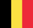 布魯塞爾一級法院 (Court of First Instance)
[Speaker Notes: 布魯塞爾一級法院所在地為布魯塞爾司法宮（荷蘭文：Justitiepaleis; 法文：Palais de Justice）是比利時最重要的法院建築，也是布魯塞爾的知名地標。司法宮建於1866年到1883年。建築、地皮以及裝潢的總造價約合4千5百萬比利時法郎。它是19世紀所建的最大的建築。]
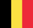 布魯塞爾一級法院 (Court of First Instance)
比利時司法制度繼受自法國
金字塔型訴訟制度
檢察總長委員會立定檢察官在刑事政策與法律執行之原則性標準
比利時司法獨立之落實源自於法官及檢察官之人事權
[Speaker Notes: 此次拜會由布魯塞爾地方法院HENNART院長親自接待，
因比利時官方語言為法文及荷蘭文，因此在法院內也有法語院長及荷語院長，HENNART院長本身是法語院長
在比利時法官的又稱坐著的法官，檢察官又稱站著的法官)
比利時的司法最早繼受法國制度，重視立法、行政及司法三權分立，是採金字塔型訴訟制度，有簡易法庭、警政法庭、初審法庭、上訴法庭及最高法院，檢察系統對應法院審級制度，也分為初級、上訴到最高三個審級的檢察署。
檢察體系內一審及二審彼此間有指揮關係，但最高檢察署不能指揮一審，比利時有5個上訴檢察署，共有5位二審檢察總長，這5位二審檢察總長與1位聯邦檢察總長（主要負責反恐以及跨境犯罪）及司法部長，共同組成檢察總長委員會(collège des procureurs généraux/college van procureurs-general) ，此委員會是司法部授權成立，功能在於起草和協調政策和檢察署運作方面能夠保持最大程度地一致性，立定檢察官在刑事政策與法律執行面之原則性標準。此委員會管轄範圍遍及全國，委員會的決定對檢察機關具有約束力。
  比利時最高檢察署檢察長不屬於檢察總長委員會之成員，最高檢察署檢察長主要是負責審核起訴情形及提出法律意見，審核起訴是否符合法律，但對於個案不能指揮辦案。
    比利時審判系統非常落實審判獨立，院長無法干預個案審判。HENNART院長分析比利時能比鄰近的法國更能落實司法獨立的原因，在於法國某一部分人事升遷權仍掌握在司法部長手上，但比利時司法官的人事權相對較為獨立。比利時的法官與檢察官人事權是由最高司法委員會負責法官與檢察官之任命與調動，此最高司法委員會共有42名委員，其中 21名委員是法官及檢察官，另外 21位是由參議院推薦的社會賢達出任，雖然參議院推薦的社會賢達不免有政黨色彩，但是因為比利時是多黨政治，所以政黨之間彼此間也有牽制。]
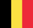 布魯塞爾一級法院 (Court of First Instance)
比利時採陪審制
重罪法庭（12名陪審員加上3名法官）及刑事法庭(5名陪審員加上3名法官）
陪審員是從30歲至60歲有選舉權人中選出
陪審員決定事實，法官決定刑度
陪審團的有罪判決，需要對當事人提出並交付理由
[Speaker Notes: 比利時陪審團之組成方式，分為重罪法庭Court of Assize,（12名陪審員加上3名法官）及刑事法庭(5名陪審員加上3名法官）。
重罪法庭之審判長由上訴法院法官擔任，另外2名法官則是初審法院之法官，陪審員是從30歲至60歲有選舉權人的國民中選出。判決方式是由陪審員決定事實，法官決定刑度。比利時過去如同大部分陪審制之國家，判決並無理由，然2009年歐洲人權法院第二庭判決認定比利時違反人權公約第6條第1項，比利時不服提起上訴，案件進入大法庭。此時，一些本身也有陪審團制度的利害關係國家，比如愛爾蘭、英國跟法國，也都提出強烈的意見，認為純粹的陪審團制並不需要提供理由，也不會和歐洲人權公約產生牴觸。2010年11月16日，大法庭判決確認了違反公約第6條第1項的結論。但是在大法庭判決出來前，比利時即在2009年開始修法，往後陪審團判決要附理由，但同時須搭配更少的案件進入陪審，這次修法在2010年1月21日生效，修法之後，陪審團的有罪判決，需要對當事人提出並交付理由。]
考察紀要-比利時BEVEREN監獄
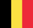 比利時
獄政介紹
[Speaker Notes: 比利時全國有35座監獄，其中 17座位在荷語區、 2座位於布魯塞爾區、18座在法語區。全國共有10,157收容人，略超過全國監獄收容量之9,269人，其中有罪判決確定之受刑人為6,124人、羈押中者為3,553人，另外480名是患有精神疾病者，男女比例為男性9,750人，女性407人。另外針對罪名的不同，會依照收容人所犯罪名之輕重，分配至開放式監獄(Open prisons)、半開放式(semi-closed prison)或隱蔽式監獄(closed prison)3種不同監獄 ，開放式監獄擁有最大比例之戶外空間，收容人每日可以在戶外活動的時間比例也最長。
    比利時矯正機關以給予收容人安全及人性化執行判決為宗旨，終極目標是讓收容人返回社會，故特重與社區合作及給予收容人所需之技訓輔導，技訓的項目包含有烹飪、印刷、木工、製作起士、修腳踏車、縫紉及包裝等工作之訓練。
    近10年來比利時獄政的重點是修建3座新監獄，原因在於比利時監獄收容人已經超過全國總收容量，雖然以向荷蘭租用監獄的方式擴充400人的收容量，但是合約即將到期，另外布魯塞爾有2間要關閉,因此急需增建新的監獄。目前在布魯塞爾新蓋的監獄是一所社區型式的監獄，裡面包含男、女收容人，監獄裡面就有醫院跟學校，仿社區型式來進行規畫。
    從統計數據來看，比利時總受刑人的人數是下降的，2015年還有11,000人，2016年剩下10,150人，雖然如此，下降的速度仍然不夠快，比利時另一特殊現象是比利時收容人外國人的比例高，因此比利時政府也很希望與世界各國簽立移交受刑人協議，以緩解受刑人太多之問題。]
Beveren監獄
2014年啟用，312人之收容量，是一座公私合營的監獄
[Speaker Notes: Beveren監獄是2014年啟用，有312人之收容量，是一個公私合營(private－public partner)的監獄，由政府跟民間簽立25年之設計建造及設備管理合約
Beveren監獄收容刑期5年以上至無期徒刑的受刑人，採放射型的建築設計方式，以中控台為中心放射出4個舍房區域。]
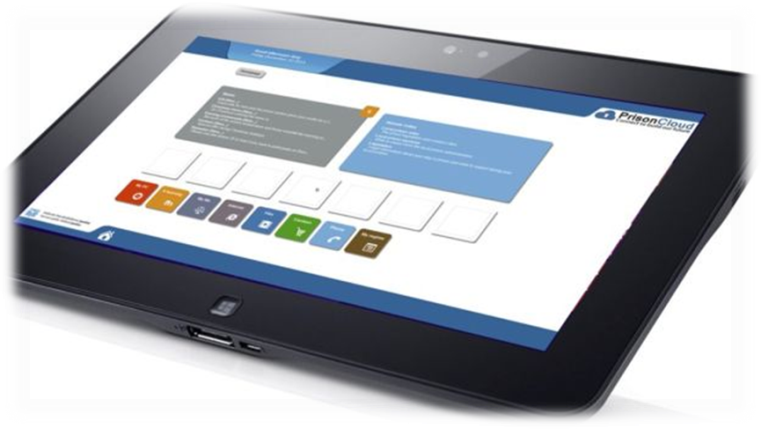 BEVEREN監獄-舍房區域
單人舍房並配置監獄雲( PrisonCloud)生活、娛樂系統
[Speaker Notes: Beveren監獄都是採1人1舍房之單人套房方式，每人居住的空間約有3坪，房內有自己的廁所、電視及電腦
監獄雲(PrisonCloud)的系統，每個收容人在監獄雲的系統上都有一個自己的帳號(1個USB)，將此USB插入舍房內的系統接頭就可以透過監獄雲系統上網、打電話、看電視、租錄影帶、借書、點餐、買菜，監獄雲系統擁有諸多免費或收費休閒娛樂設施，收容人透過監獄勞動或是家屬資助可在監獄雲系統存錢，用來支付所需費用，當收容人不想要吃監所內餐點時，可以叫外賣或是買菜自己烹煮。後台管理階層人員可以依據每位收容人調整功能限制，類似我國監所之累進處遇，對外通話可設立禁止通話之名單，收容人也可以透過監獄雲查看自己相關案件之資料。]
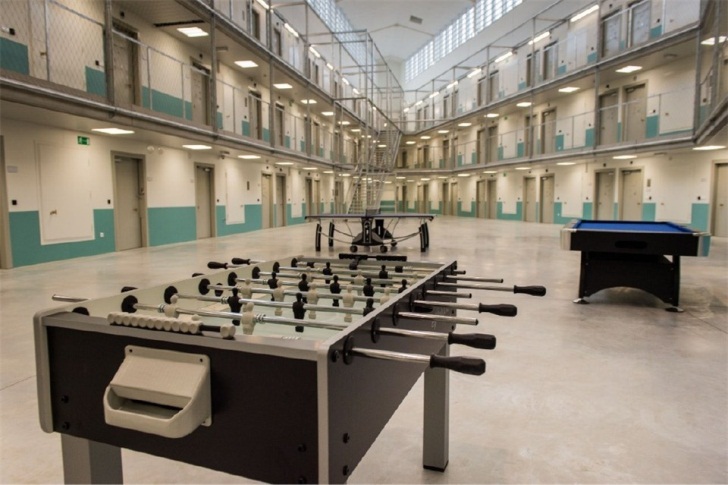 BEVEREN監獄-公共空間
戶外運動場、室內運動設施等公共空間
[Speaker Notes: Beveren監獄的受刑人每天都有運動時間，該國法律規定每天至少1小時讓必須讓受刑人在戶外，另外會依照受刑人所犯罪名為重罪還是輕罪，而享有不同時間長短的戶外時間。Beveren的受刑人都可以穿著自己的服裝，訪團在參訪期間便看到許多穿著自己運動服的受刑人，從事完戶外活動返回舍監。
 最後，訪團還參觀了監獄的公共空間，會客的空間有包含家屬進來同住過夜的房間、個人會客室、公共會客室(含親子遊戲室)及法庭等，獄方表示Beveren監獄內雖設有法庭，原本是希望在某些情形能在獄中開庭，但現實面因為該國法官不太樂意前往監獄開庭，故至今從未使用過。]
考察紀要-歐洲司法培訓網絡(EJTN)
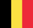 EJTN成立於2000年，是非營利機構，屬於歐盟司法委員會，預算來源為歐盟。
目前有28 個會員國 ，37個司法訓練單位。
主要任務:(歐洲司法培訓機構交流知識的主要平台和推動者)
制定歐盟國家培訓標準和課程
協調司法培訓交流和方案
促進歐盟司法培訓機構之間的合作。
[Speaker Notes: 歐洲司法培訓網絡（EJTN）成立於2000年，EJTN屬於歐盟司法委員會，預算來自於歐盟，是歐洲司法培訓機構交流知識的主要平台和推動者，目前有近40個歐盟國家之司法教育機構是EJTN的成員和觀察員，EJTN制定歐盟國家司法教育機構之培訓標準和課程，協調司法培訓交流和方案，促進歐盟司法培訓機構之間的合作。

POSTULSKI秘書長緊接著開始EJTN組織介紹，EJTN是歐盟下司法教育機構之聯絡網，其本身並沒有單一系統的制度，主要是做為歐盟各國司法教育機構相互吸取各會員國經驗及合作之交流平台，特重歐盟法律之部分，歐盟成立之時，雖最初結合的目的是基於經濟，但是經濟體的結合需要法律面的支持，因此，EJTN組織存在之另一項重要目的在於使各會員國在歐盟法規之標準可以統一，彼此銜接，並建立統一之訓練標準 。 
    EJTN從2000年成立，至今有28 個會員國 ，37個司法訓練單位（訓練單位數量會超過會員國數量，是因為有些國家訓練法官跟檢察官是2個機構，例如:西班牙、立陶宛、波海三國）
。]
EJTN-在職訓練部分
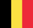 [Speaker Notes: 成立至今，EJTN功能有過幾次轉變，草創時期，EJTN僅是一個合作平台，後來有些會員國開始接受其他歐盟會員國的司法官前往接受訓練，例如:法國，EJTN就協助讓各會員國去其他會員國的機構上課，近期EJTN也發展出自己的訓練系統，提供給會員國的司法官參訓。
例如:司法交流課程計畫(judicial exchange programme)，EJTN目前提供以下2種交換課程:○1短期交換課程(short-term exchange):為期大概1至2個星期，讓會員國的司法官到其他會員國實習，其中也包含首長級的交流，學習領導及組織管理；訓練機構人員的交流，讓訓練人員彼此間交流。○2長期交換課程(long-term exchange):期間從3個月到1年不等，包含到歐洲人權法院、 歐洲司法合作組織(EUROJUST )進行交流計畫。為執行交流計畫，EJTN會調查各會員有多少人員要參加哪項計畫（包含長期或短期），依據機構表達之意願進行規劃，由EJTN統籌規劃哪些人前往哪些機構進行交換計畫，所需經費均由EJTN預算支應，為妥善分配預算，大約在2年前即必須開始作業，進行事先調查並基調查結果調整預算分配。
EJTN每年約1100萬歐元之預算，其中500萬至600萬歐元是用來支應交換計畫，截至目前為止，每年大約有近5000人參加此交換計畫。大部分情形，會由負責訓練之會員機構負責住宿，EJTN補助交通費用，參與交換計畫的司法官帶職帶薪進行訓練。
 EJTN第二大業務是每年舉辦約80多場研討會，主要為法律相關，其次是語言相關課程，多以英文、法文及德文3種語言，讓會員國充分了解法律用語分別在此三大語言體系中之正確詞彙、再其次則是擔任司法官所需各項技能，例如:溝通協調、社會認知、領導統御、訴訟指揮，此類課程我們統稱為軟性技能(soft skill)課程，目前非法律議題的訓練課程日益受重視，在德國，百分40以上的訓練課程要是此類軟性技能課程，EJTN所有的研討會都確保每個會員國都要有2個以上席位，出席代表至少要會講英文，少部分會提供法文的翻譯，但主要的語言是英文。EJTN官網上每年均公布EJTN所辦理之全年度在職訓練 以及其他會員組織辦的。]
EJTN組織圖
[Speaker Notes: EJTN組織圖
會員大會-執委會(下設秘書長1位)
EJTN以議題來區分內部工作小組(working group)，由大會年會每年推舉國家型專家，依照專長分配到各工作小組(semi working group)，工作小組每年開會2次，1次在比利時總部，1次會在其他地點，工作小組EJTN秘書處工作團隊共同討論決定年度課程主題、內容以及講師。每年11月左右就會公布研討會年度計畫，以及各會員國可以分到的名額，再由各會員國決定推派之人選。另外，EJTN會蒐集各會員國最專精的部分，將其課程公布在網路上，製作年度手冊發放各個會員國，依據最新統計數據，2016年EJTN總訓練日數27,000多天，人次大約6,000人。]
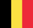 EJTN-職前訓練部分
[Speaker Notes: 職前訓練部分，因為涉及各國司法官進用及養成制度差異很大，且國家層級事務，原則上由各國自行辦理，但EJTN仍有提供以下3種計畫與職前訓練相關:
1AIAKOS計畫: 2週的職前訓練，目標是希望每個會員國的司法官可 以了解歐盟法並認識其他國家司法官，進行方式是一週在本國訓練機構內接待，一週在其他會員國司法訓練機構受訓，但目前面臨兩個問題，語言以及參訓人員本身正在受該國司法職前訓練，且各會員國訓期不一，要抽出2週時間相互配合有所困難，目前參訓率只有百分之50，以2016年為例，共有1000人參加此2週的交換計畫。
2THMIS國際性比賽，通常有10組人參加，初選比賽會選民事或刑事法，最後決賽在11月舉行，主題是人權議題，由各國推派人選參賽，過程中讓參賽者練習溝通技巧、書類寫作技巧、簡報技巧、公訴技巧等等，評審為來自各會員國之資深司法人員。
3暑期計畫(summer programme): 1週左右，主要針對語言，暑期計畫讓有些曾參加交換計畫的司法官可以在暑期計畫再次見面，持續連繫感情，維持社交關係以及信任感，EJTN認為信任他國司法官以及他國的司法系統，有助於歐盟國彼此間司法制度的信任。]
EJTN官網關於訪團到訪之報導
比利時司法學院-IGO-IFJ
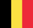 2009年成立，機關員額26人
經費來源為司法部，屬獨立之聯邦機構
比利時司法官職前訓練制度
舊制(2016年10月之前):法官3年，檢察官1年6個月。
新制(2016年10月後):職前訓練期間 縮短為2年，其中只有60天可以上課
[Speaker Notes: IGO-IFJ的組織介紹，比利時司法學院擁有荷文Instituut voor Gerechtelijke Opleiding (IGO)及法文L’Institut de Formation Judiciaire (IFJ)兩種語言之機關名稱，故機關簡稱為IGO-IFJ。  IGO-IFJ成立於2009年，機關員額為26人，成立宗旨是幫助司法官及司法人員專業發展，由高級司法委員會(Superior Council of Justice)建立法官訓練課程之準則，公共聯邦司法部門(Public Federal Service for Justice)則建立訓練檢察官的準則。機關經費雖來自於司法部，但屬於一獨立的聯邦機構，不受司法部與高級司法委員會的指揮。

通過比利時高級司法委員會舉辦之司法考試錄取者，會進入IGO-IFJ成為司法官學員，接受強制職前訓練。過去職前訓練的期間是檢察官1年半、法官3年，第一年有包含刑事證據、人權等15種必修課程；第二年有EJTN之AIAKOS計畫、司法倫理、網路犯罪等12種必修課程；第三年則有調解、司法文書撰寫等7項必修課程，培訓期間配有導師制，除課程外另包含法院、檢察署實習及前往不同機構（如法院，檢察署，律師事務所，警察局）進行實習。但從2016年10月開始，職前訓練之受訓期間縮短為2年，其中只有60天可以上課 。
   為了平衡年輕的司法官與經歷豐富的司法官的人數比例，比利時亦有另外兩種管道，一種是參與「專業能力測驗」(professional aptitude)，通過此管道進用者，須受一年的職前訓練。]
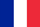 法國國家司法官學院巴黎校區(ENM PARIS)
司法官在職訓練、非專業法官訓練及國際交流事務
[Speaker Notes: 巴黎校區主要負責在職訓練以及非專業法官(例如商業法庭、勞工法庭專家參審之法官) 的訓練
 從2009年開始，司法官的在職訓練改為強制性，每位司法官每年至少應參加5天在職訓練，雖說是強制性質，但是目前沒有達成者，並沒有處罰之規定，依照統計數據，目前僅有百分之50到55的司法官有完成5天之在職訓練，約百分之10的司法官完全沒有參加在職訓練。
    目前在職訓練的開課地點以巴黎校區為主，但也有到各地上訴法院開課，ENM每年會公布年度在職訓練課程表，開放給法官、檢察官報名參加，參訓無須繳交任何費用，從外地來上課所支出之交通及住宿費用國家也有補助，補助的金額是參照國家公務員之統一補助標準。

 在職課程內容有針對最新的法案、偵審經驗傳授等法律相關課程，另外亦包含非法律課程：例如社會新興事務，以防止司法官與社會脫節。在職課程都是法官與檢察官一起上課，因為在法國社會，這兩個職位以及社會對法官及檢察官的期待是相同的。
    ENM近年來發展司法管理課程，大約佔總開課數之百分之10]
法國司法官職前訓練-訓期31週
[Speaker Notes: 法國司法官之職前訓練是全國最長之公務人員職前訓練，期間共31個月
選填志願後進行18週之分科訓練，分科訓練是為了加強上任前更專精的能力，另教導增加效率與管理、自主工作的能力，前6週在波爾多校區上課，剩下的時間是在每個人未來的工作崗位進行實習。
    ENM內有來自全國各地之12位現職法官、檢察官，他們必須到各地院檢考核學習狀況，一位司法官約需負責評估30至40位學習司法官的實習狀況。]
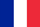 法國刑事法律與刑事制度社會學研究中心(CESDIP)
[Speaker Notes: 法國刑事法律與刑事制度社會學研究中心，同時隸屬4個部門，司法部、法國國家科學研究院、凡爾賽大學、以及巴黎西郊一間大學。1968年創立時，原本是司法部下的犯罪學與刑事研究部門，1983年司法部希望此部門更為專業化，因此與國家科學研究院合作，設立現在的CESDIP。2015年，巴黎西郊一所大學也加入此研究中心，連同凡爾賽大學，共有2所大學加入，大學的學生可以在此研究中心進行研究。這4個機構是這個研究中心的經費來源，機構人員也是分別來自於此4個機構。此研究中心是一所跨領域之研究中心，研究內容包含法律學、經濟學、人類學、歷史學等等。
研究中心成員組成，有11位來自於國家科學研究院、 11位是大學教授、研究員，約聘人員包含司法部警察單位人員60至70位、20至30位來自於此兩所大學跟國家科學研究院之學者、18位來自其他單位學者，12位是此兩所大學的博士生。
中心來自於不同單位之人員，其薪水是由原單位支出，但是各單位共享研究成果。

 CESDIP另一項特色為，CESDIP除研究外亦重視教學，因隸屬於2所大學，CESDIP會在法國大學開碩士課程，大學也會篩選優秀畢業生進入研究中心工作，學生是以學生身分進入CESDIP工作，學校補助3年經費讓研究生來中心進行研究，如果研究主題與研究中心相關，畢業後必須受中心聘僱為研究員才能繼續待在中心工作。研究生在中心進行研究，也同時受到中心研究人員之指導，中心得以提供中心的硬體設施以及比學校更豐富之研究資料讓學生進行研究，研究生發表之論文將同時掛上學校及中心之名，故研究中心是研究者與實踐者之間的橋樑，亦是教學與研究之間的橋樑，可謂教學、研究、實踐與國際四方之合作橋樑。]
法國國家司法官學院總院區(ENM BORDEAUX)
司法官考試、司法官職前教育
[Speaker Notes: 進用部門之主任Emilie LAGRAVE為訪團簡介法國司法官之進用制度。法國國家司法官學院是歐洲唯一負責司法官之司法教育，也同時負責司法考試之機構。目前法國司法官之進用管道有許多種，最大宗的仍是未滿31歲之大專院校畢業生報考之國家考試，通過此類考試之司法官學員，必須接受31個月的職前訓練，結訓後任命為基層法官檢察官。目前進入法國國家司法官學院擔任司法官學員之考試有3種(詳下表)，每位考生終身可分別參加此3類考試各3次，人數比例上仍以大學畢業後考試進用者最多，以2016年開訓這期為例，280位司法官學員有215位是大學畢業後考試進來的，學院針對不同考試進來受訓之學員，盡量以合班上課之方式進行，目的是讓不同背景之學員也能互相交流及學習。
    司法官學員結訓前要參加同一個結訓前之排名測驗，這是一個綜合能力的測驗，不是由某堂課程的老師針對某堂課程內容出題，而是測試學員的綜合能力，學業成績以外，學院內還有一個評審委員會來決定學生是否適合擔任司法官，縱使學業成績及格，評審委員會仍可以決定學員不適合擔任司法官，評審委員會保有最終決定權，過去確有發生因為實習期間有學員行為不當，評審委員會決定淘汰或是重修之情形，但是不常發生。
    除了考試管道進用外，法國也開放透過公開甄選及直接申請之方式進用者。公開甄選之資格條件是:4年以上法律、經濟、社會領域之工作經驗，31歲至40歲之間，其考試方式比較簡單，訓期也只有5個月，其中包含1個月課程加4個月實習，結訓後任命為基層法官檢察官。
    另外一種直接申請之管道，僅需經過司法官遴選委員會面試程序，遴選對象分為兩級，第一級是35歲以上有7年以上相關工作經驗者、第二級是具15年以上相關工作經驗，與公開甄試不同者在於經此管道進用者，可由司法部任命成為任何一個層級的職位。直接申請過去者只需經過6個月之實習便能派職，最近則改為1個月理論課程加上6個月實習，訓期延長1個月，改為7個月。然而，因為此管道進用之學員，均具有相當實務經驗，故這一個月的課程，是由學院之協調官依照每個學生未來會擔任的職位來客製化設計，每位學員均有適合他個人之課程。
    目前大概3分之2比例的司法官是透過國家考試進用，其餘3分之1之比例才是經公開甄試或直接申請之方式進用。]
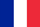 司法官職前養成課程
[Speaker Notes: 司法官學院共有26位課程協調官，均是法官、檢察官調任司法官學院擔任專職協調官，最多6年，負責規劃課程以及擇定適合之授課講師。
課程設計會依主題，選任一位德高望重的司法前輩擔任主持(稱為DEAN)，協調官會參照DEAN的意見設計課程。一個主題下有許多協調官，但由其中一位主責協調官負責與DEAN聯繫，擔任與其他協調官居中聯絡之工作。 
課程主要分為二大主題:民事及刑事。百分之75的時間是實務實習，百分之25是理論課程。
協調官必須設計該主題下之課程要以何種形式進行，例如刑事課程有很多實例演練課程，透過假設情境(何時報警、檢察官如何介入，當事人於偵審中之反應等等)，按照時間排序進行演練，讓學生依案例情境討論如何開庭、草擬判決書。
    職前訓練許多課程是用實作方式進行，因實作課程可以提升吸收，故較少大班授課，大多用20人小組案例研討方式進行，例如:司法官職業道德，現在有些學生會認為職業道德是對於個人自由的侵犯，因此協調官評估後認為課堂授課效用不大，改以製作影片探討問題之方式進行，如司法官是否適合使用社群軟體?是否適合在上面放小孩照片?如此行為可能產生之後果，讓學生與老師討論；15天監獄實習之課程，協調官即設計讓學員穿監獄管理員的制服，讓受刑人不知道學員的身分，讓學員實際體驗受刑人環境，消除對於監獄的刻板印象。每個主題要用什麼課程之方式進行，都是由協調官擬定課程計畫，內容包含教學方式、教案（邀誰來講，教學方式等等），講座會依據協調官之教案授課，每年定期評估每堂課程的教學效果，各主題間也須橫向溝通協調，避免重複，並使不同主題課程間能相互配合，也因此大約開訓前8個月協調官就要開始規劃，是一項大工程，也因此，在法國國家司法官學院，所有老師都要經過成人教育的訓練。]
後記
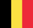 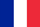 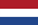 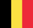 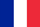 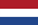 考察心得
[Speaker Notes: 荷蘭過去長達6年的職前養成教育，堪稱全歐洲最長，該制度也從50年代施行到2012年為止，長達60多年，荷蘭過去十分自豪其紮實之司法官職前養成制度，讓有意成為司法官者，透過長時間之實務實習觀察，擇出真正適任之人選，然此制度卻於2012年改制，實地考察後得知，變革之原因其實就是因為預算之考量，過去國家支付準司法官長達6年實習期間之薪水，成為國家龐大之財政負擔，不得已在預算遭刪減之情形下，國家不再在受訓期間內安排準司法官前往其他機關(機構)實習，而是將其他機關(機構)工作經驗納入應徵之資格限制中，等同於有意擔任司法官之人，必須自己先栽培自己，取得一定工作經驗後，才能開始司法官之職前訓練，國家不再負擔培育準司法官此部分社會經驗之責。
類似的情形在考察比利時司法官養成制度時也看到，比利時過去的司法官養成制度是檢察官1年半、法官3年(擔任法官者1年半訓期結束後要繼續念1年半)，但從105年10月開始，職前訓練之訓期縮短為2年，其中只有60天可以上課。從荷蘭及比利時近期的改革方向不難發現，因為政府預算之限制，荷蘭、比利時不得不將訓期縮短、上課時間減少，讓準司法官在受訓期間即可為機關人力使用。
法國司法官訓練制度與我國雖然十分類似，然法國司法官學院就課程規劃上與本學院有許多不同，法國司法官學院大部分的課程採小組討論方式，重實做課程，少純粹單方講授之課程，讓學習司法官模擬案情進行討論之方式學習，另外，課程規劃上仰賴調任學院辦事之法官及檢察官擔任課程協調官，就不同主題分工主責，撰寫教案，與講座協調課程範圍、教學方式及內容，讓不同講座講授之課程彼此間就授課時間、先後、內容等方面，都可相互配合，提升整體課程之系統性

 CESDIP組成方式甚為特殊，是同時隸屬4個部門，司法部、法國國家科學研究院、凡爾賽大學、以及巴黎西郊一間大學，因此其組織人力來自於以上4個單位，透過4個單位合作，擔任研究者與實踐者之間、教學與研究之間之合作橋樑。學界得以透過CESDIP取得實務工作者才能取得之資料進行研究，而實務工作者得以借重學界之力量，針對實務當前需要之議題進行研究，讓實務界及學術界各取所需，相輔相成。CESDIP與大學結合，讓研究生在CESDIP進行博士論文主題研究之方式，也值得我們參考，本學院目前也有每年徵選優秀論文，並發給獎學金作為獎勵，然而，與大學合作讓研究生針對學院指定主題進行研究，讓研究生得以利用中心資源進行研究，而中心也藉此克服研究人力不足之問題，也不失為可行之方式。

Beveren監獄時也發現，比利時獄政十分重視讓受刑人回歸社會，其所重視者不僅是技職之訓練，也包含家庭或親密關係之維持，我國矯正機關重視受刑人技職培訓已久，希望輔助受刑人在監所習得一技之長，出獄後輔助就業，然而受刑人能否順利返回社會，不僅是就業之問題，仍包含家庭關係之維持，若能在出獄後順利返回家庭，擁有親友之愛與支持，絕對是杜絕再犯最重要之力量。
    參訪Beveren監獄時發現，監所提供多種讓受刑人與家人或是親密關係之友人，可以相處(甚至過夜)之公共及私密空間，收容人可以穿便服，與親友在公共空間甚至私密空間相處，會面方式不限於交談，也容許肢體接觸，收容人在小孩面前可以像個父親、母親，在配偶面前可以像個丈夫或妻子，彼此互動，藉此方式幫助收容人持續維持與家人或親密友人之感情，此種探監方式讓受刑人縱使在服刑，仍能維持與家人親友之情感，藉由親友之支持渡過服刑期間並順利返回家庭。
    與比利時相較之下，我國針對受刑人之接見規定，無論是方式、對象均限制較多，包含空間配置、受刑人之穿著、甚至相處之方式，都仍讓親友及受刑人僅能以「探監」之方式進行，兩相比較，比利時之方式更有助於收容人與親友間感情之維繫，對於收容人出獄後返回家庭，進而降低再犯率均更有幫助。]
謝謝聆聽